Белоснежка и семь гномов
Воспитатель МКДОУ «ДСОВ № 8 «Аленка» 
Минеева Татьяна Владимировна
г. Трехгорный, Челябинская область
1.   Игра   «Найди недостающий предмет»
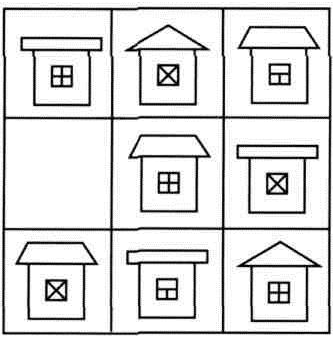 3. «Найди такую же картину»
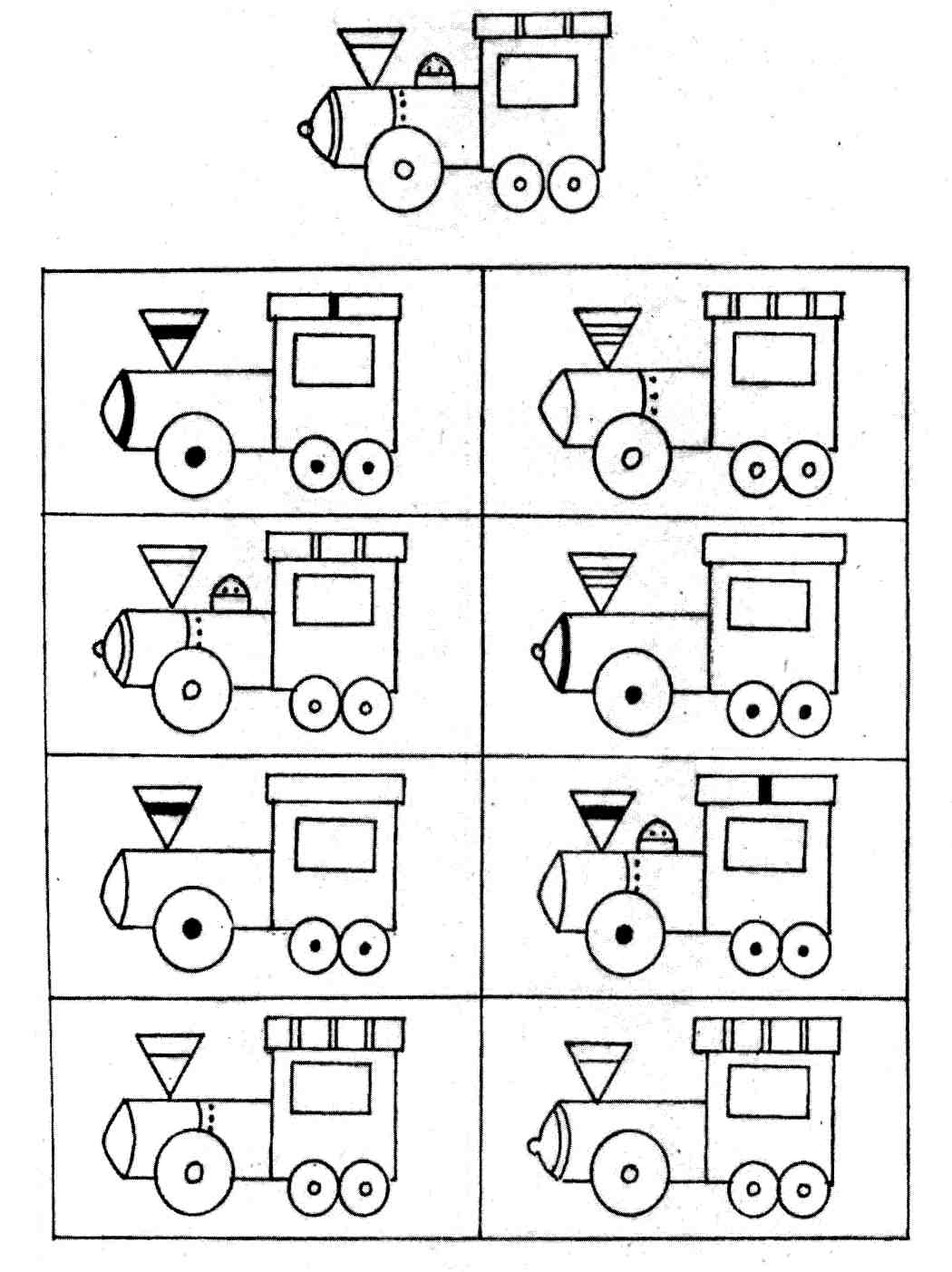 3. «Найди такую же картину»
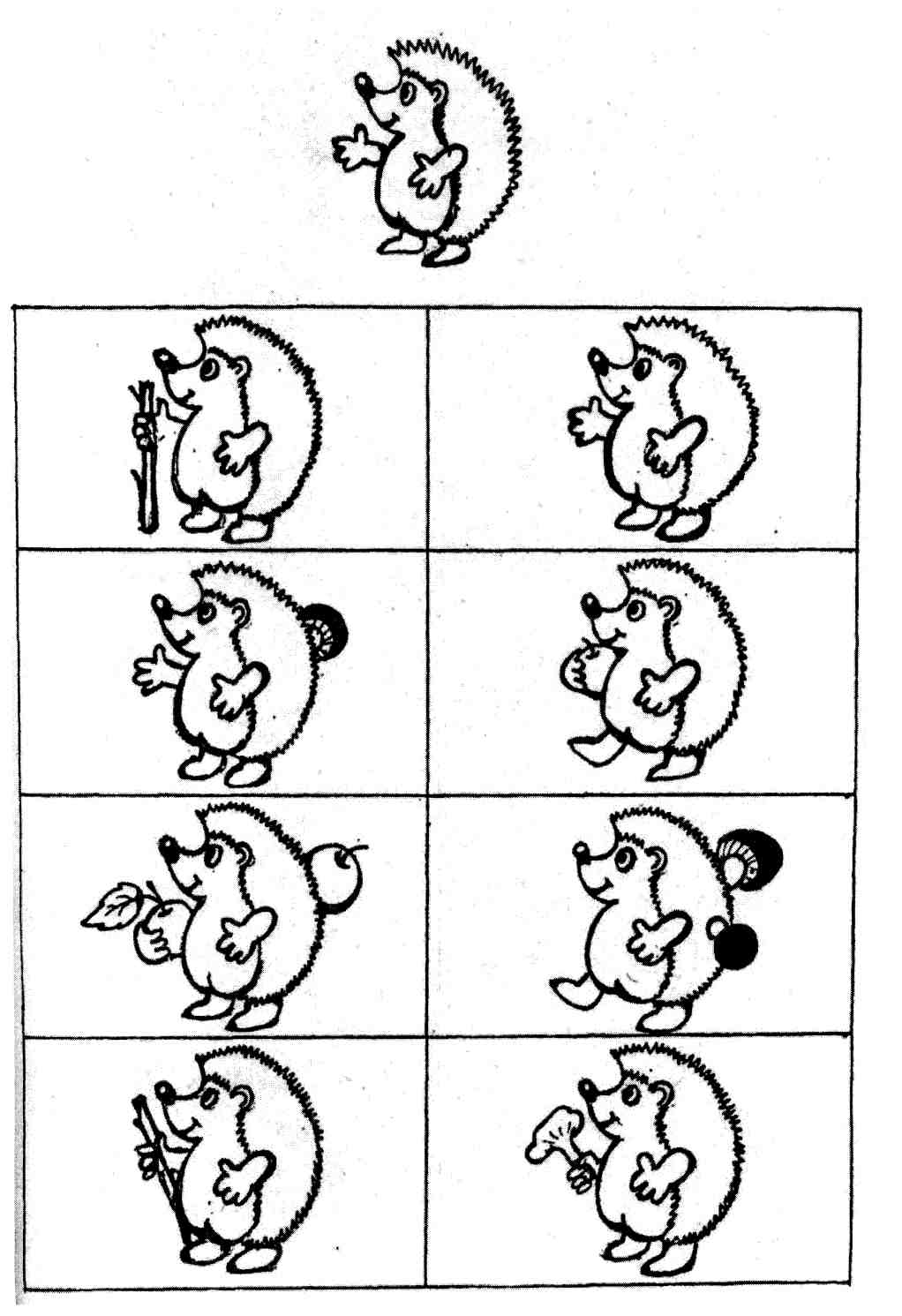 4.Игра  «Угадай предмет по описанию».
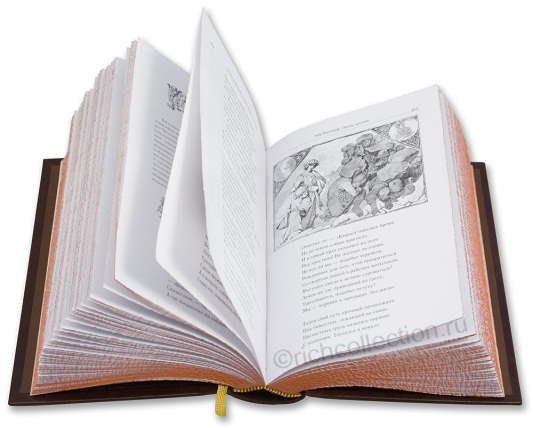 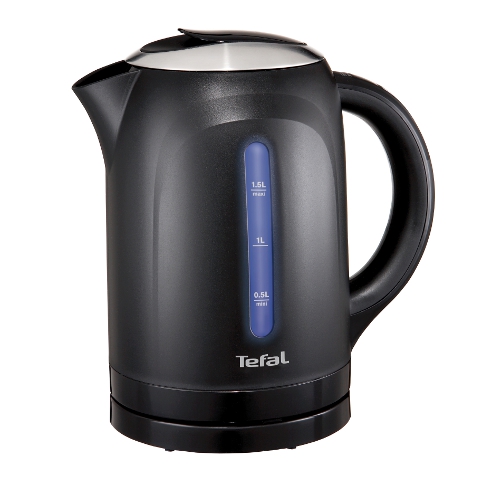 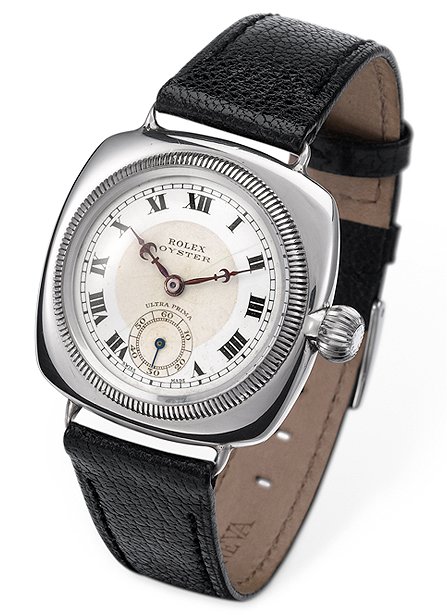 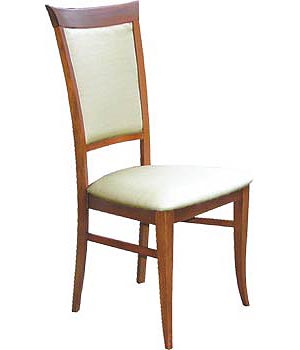 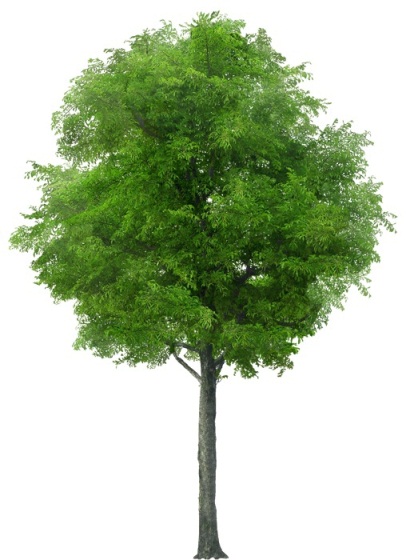 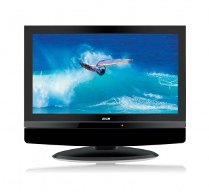 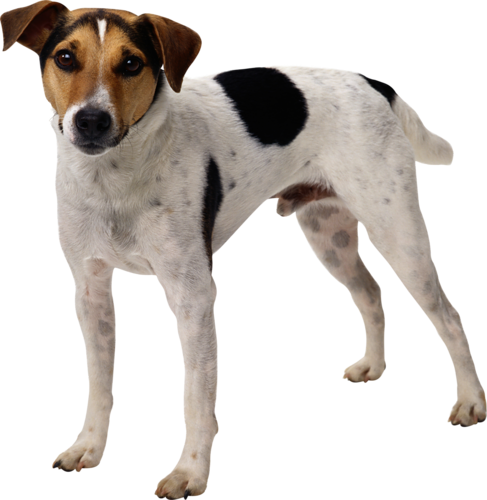 5. Игра «Волшебники».
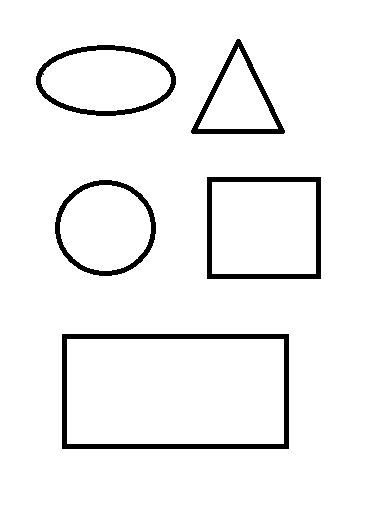 6. Игра  «Посмотри и запомни».
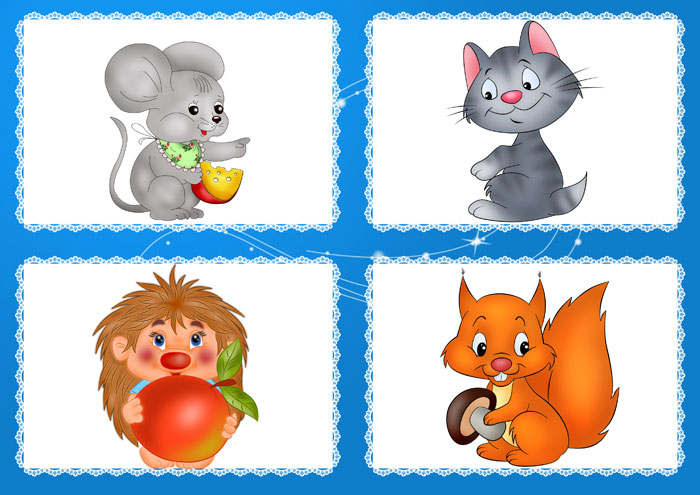 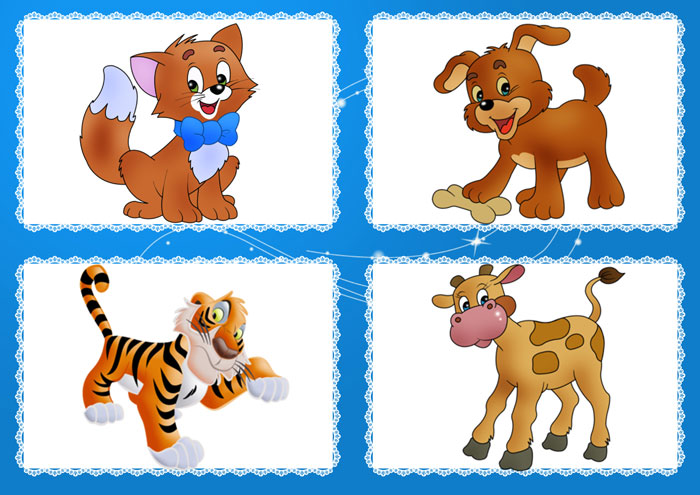 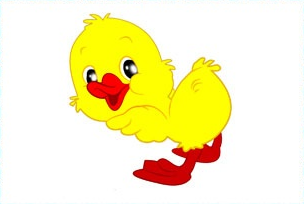 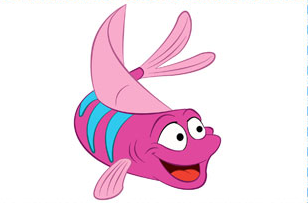 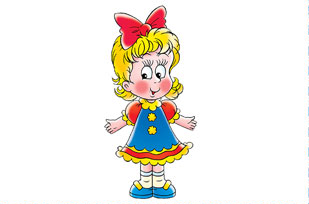 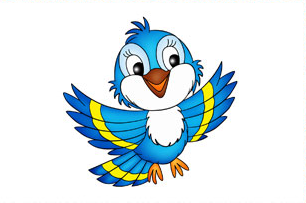 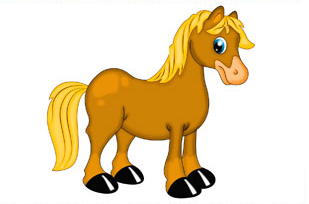 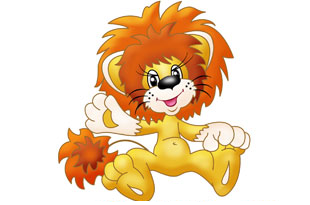 7. Игра  «На что похоже»
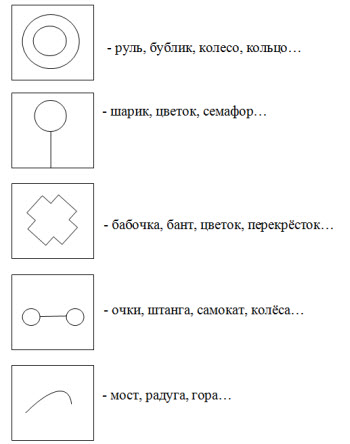 7. Игра  «На что похоже»
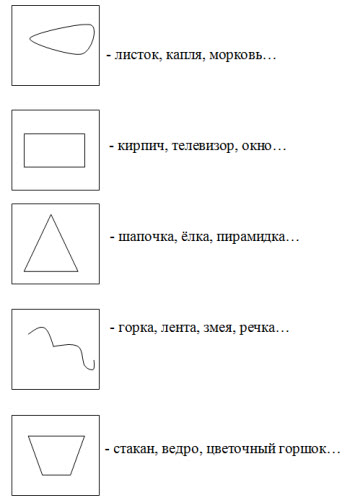